Örebro – Europas teckenspråkshuvudstad
Välkommen till Örebro -
Europas teckenspråkshuvudstad!
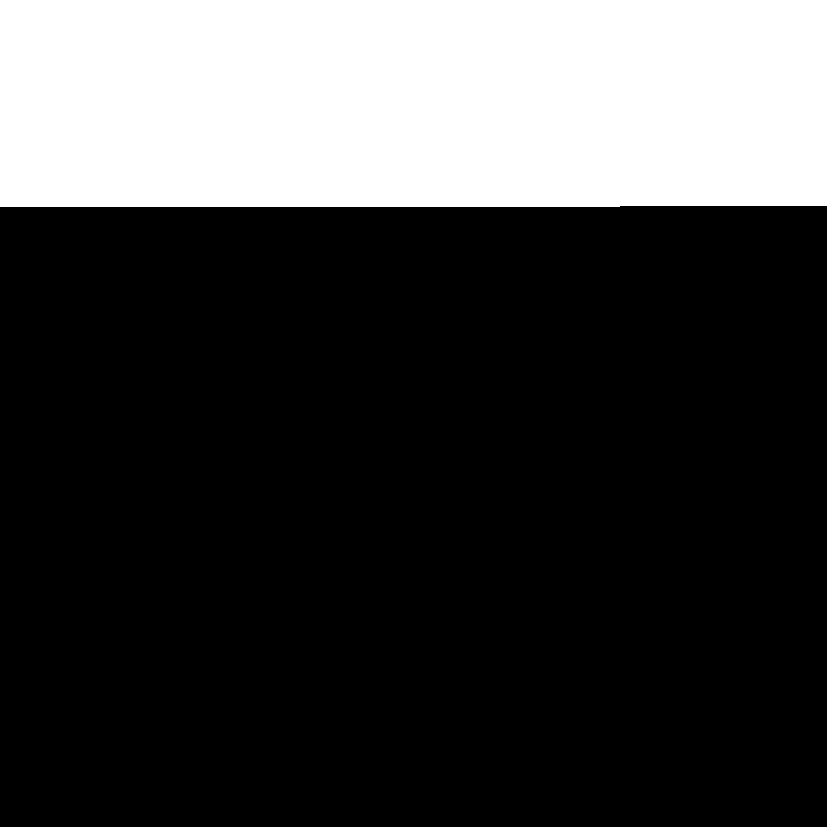 Örebro – Europas teckenspråkshuvudstad
Språklagen 2009:600
9 § Det allmänna har ett särskilt ansvar för att skydda ochfrämja det svenska teckenspråket.14 § Var och en som är bosatt i Sverige ska ges möjlighet attlära sig, utveckla och använda svenska. Därutöver ska…2. den som är döv eller hörselskadad och den som av andraskäl har behov av teckenspråk ges möjlighet att lära sig,utveckla och använda det svenska teckenspråket.
Örebro – Europas teckenspråkshuvudstad
Avsiktsförklaringens åtaganden
Vi följer språklagen från 1 juli 2009 och verkar för utveckling och användning av svenskt teckenspråk.
Vi synliggör det svenska teckenspråket i samhället.
Vi uppmuntrar personer som är intresserade av svenskt teckenspråk eller behöver sådana kunskaper i sitt yrke att studera det. 
Vi uppmärksammar behovet av svenskt teckenspråk i våra organisationer. 
Vi deltar i det regionala, nationella och internationella arbetet för att underlätta vardagen för teckenspråkiga medborgare.
Vi verkar för kompetensutveckling av vår personal för att öka kunskapen om teckenspråkiga medborgare
Örebro – Europas teckenspråkshuvudstad
Prioriterade områden
Teckenspråkskompetens
Äldreomsorg
Meningsfull fritid och ungdomsgård
Modersmålsundervisning
Arbetsmarknadssatsningar för teckenspråkiga 
	ungdomar och medborgare
Örebro – Europas teckenspråkshuvudstad
Definition av olika begrepp
Teckenspråkiga medborgare
Teckenspråksperspektiv
Teckenspråkskompetens
Dövkultur
CODA – Childrens of Deaf Adults
Örebro – Europas teckenspråkshuvudstad
Vision
Örebro uppfattas av allmänheten, framförallt av de teckenspråkiga medborgarna, som den stad där levnadsvillkoren för teckenspråkiga medborgare som helhet är bra anpassade till deras förutsättningar.

Arbetsmodell för övriga kommuner och europeiska länder
Teckenspråkigt servicecenter och nationellt kunskapscenter för svenskt teckenspråk
Örebro – Europas teckenspråkshuvudstad
Tack för visat intresse!
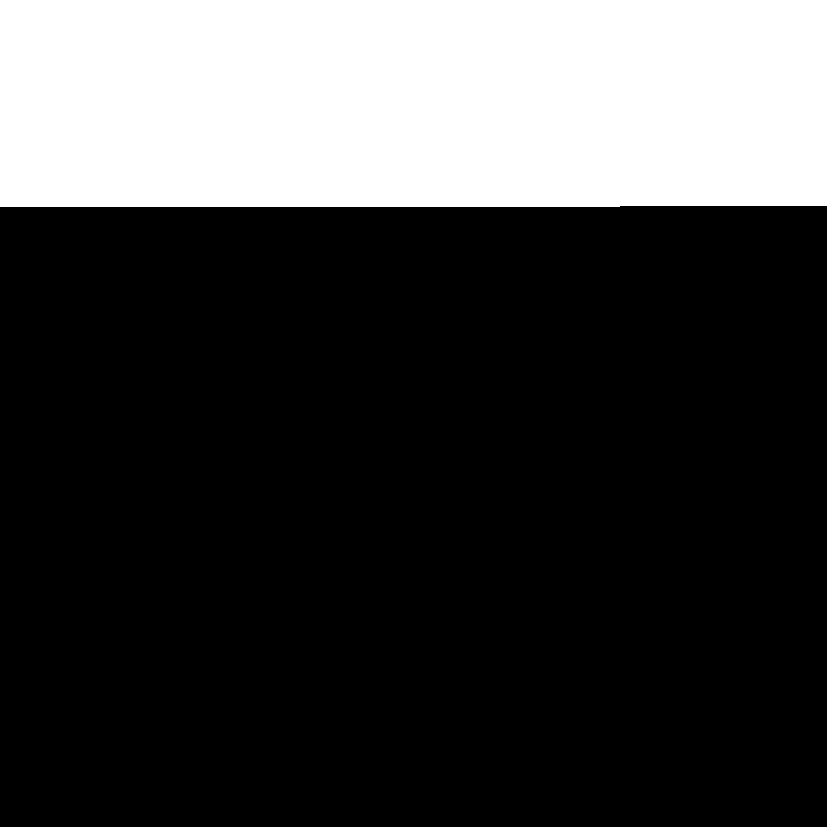